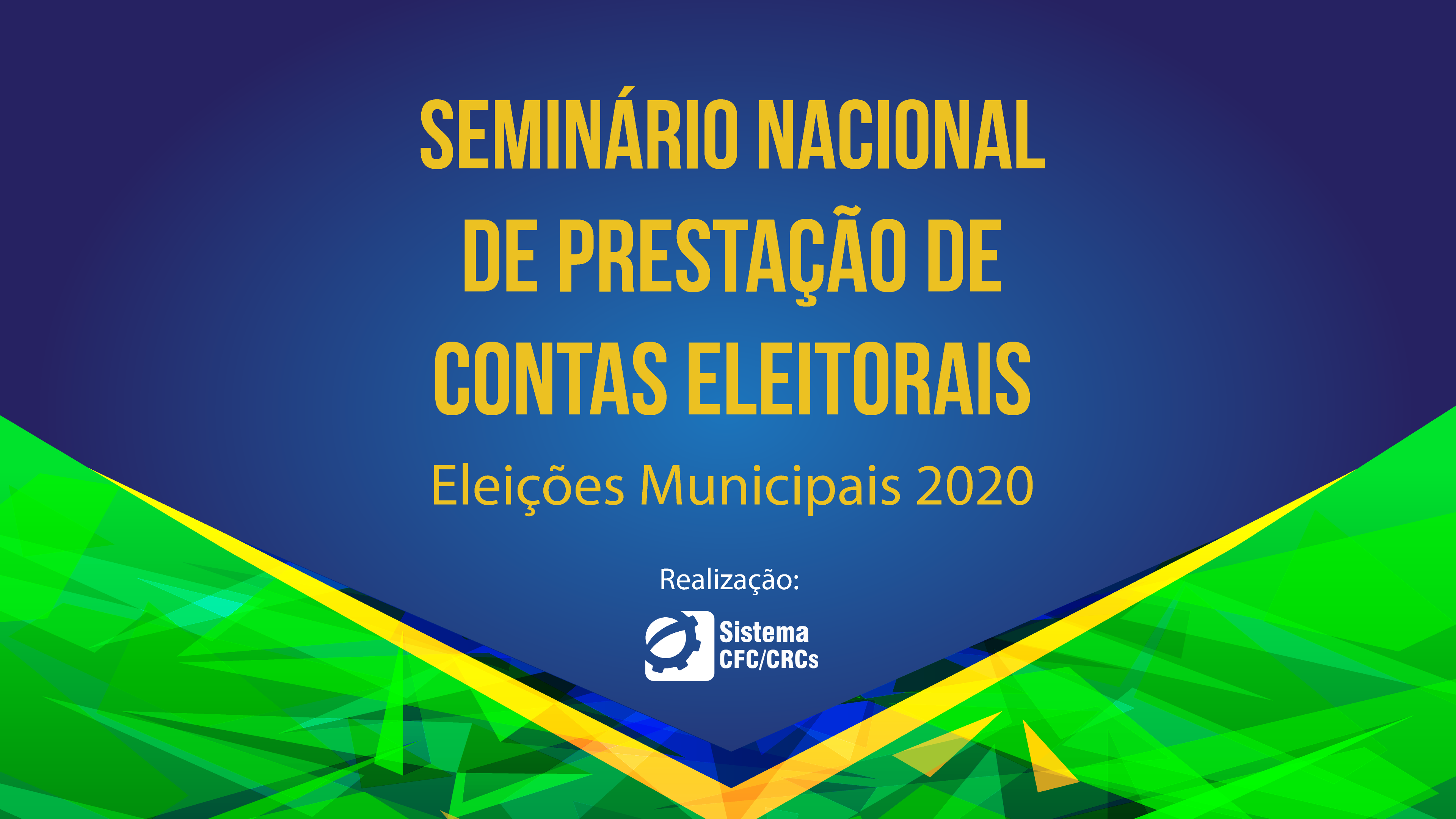 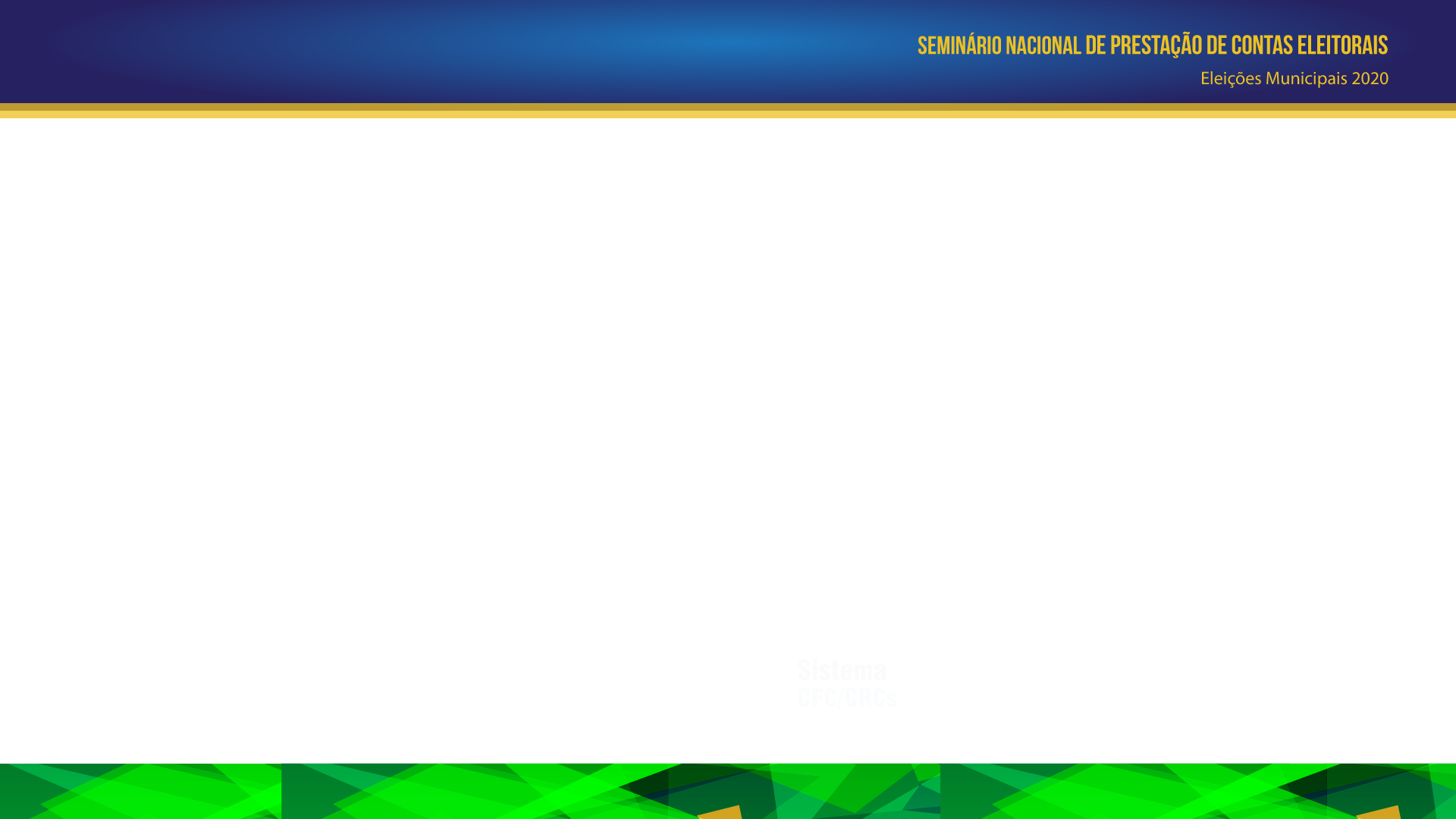 Qualificação
Prestador de Conta
Inclusão de um novo tipo de entrega dePrestação de Contas:
Regularização da Omissão
Endereço Prestadorde Contas
Alteração para remover a obrigatoriedade donúmero de celular paraqualificação de DireçãoPartidária
SPCE-Cadastro 2020
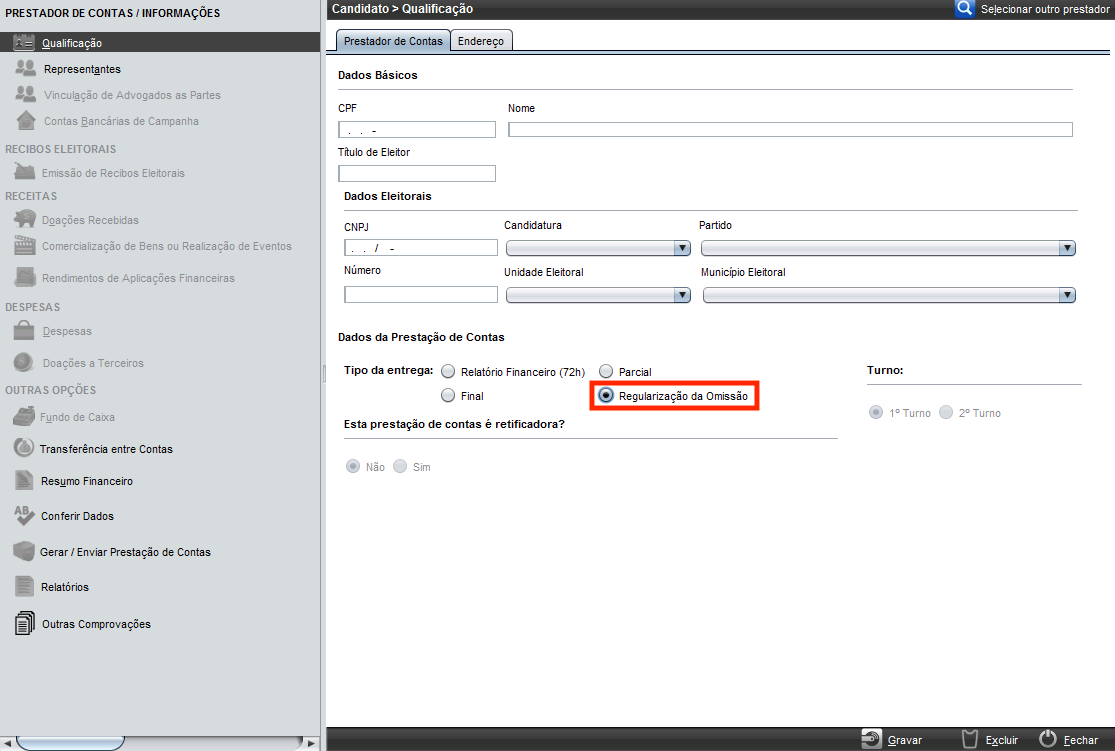 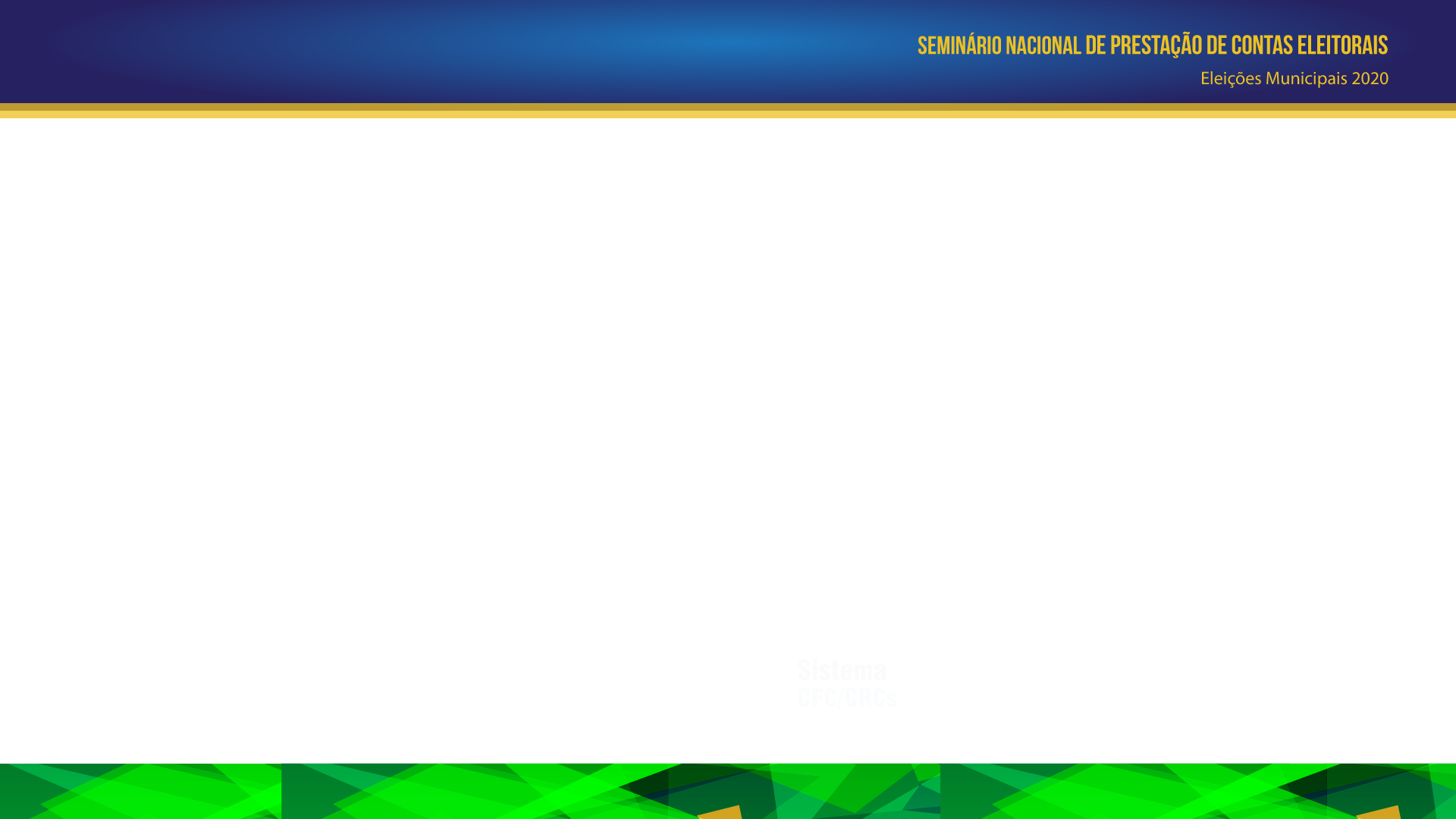 SPCE-Cadastro 2020
Representantes
Cadastro de Representantes
Possibilidade de Inclusão documentos para todos os representantes, inclusive para todos os advogados cadastrados.
Inclusão de alerta para a necessidade de inserção de advogado das partes do processo desde a prestação de contas parcial. A não informação do advogado não impede o envio da PC.
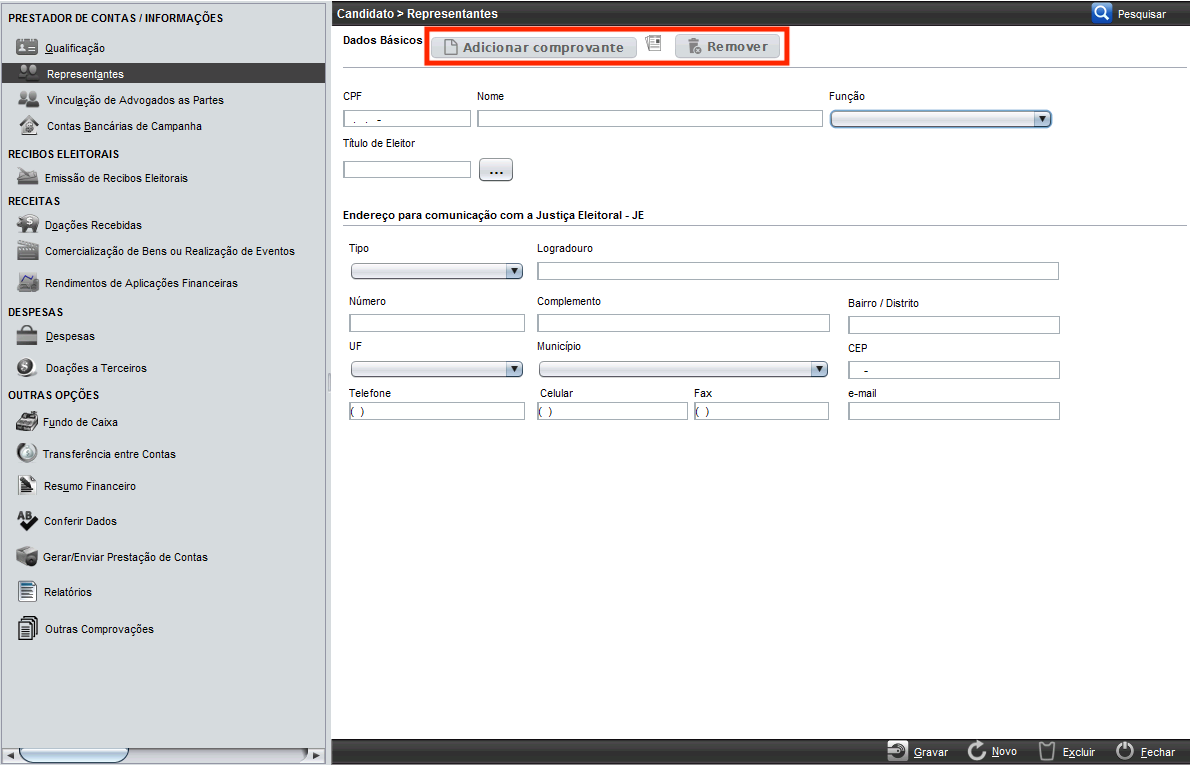 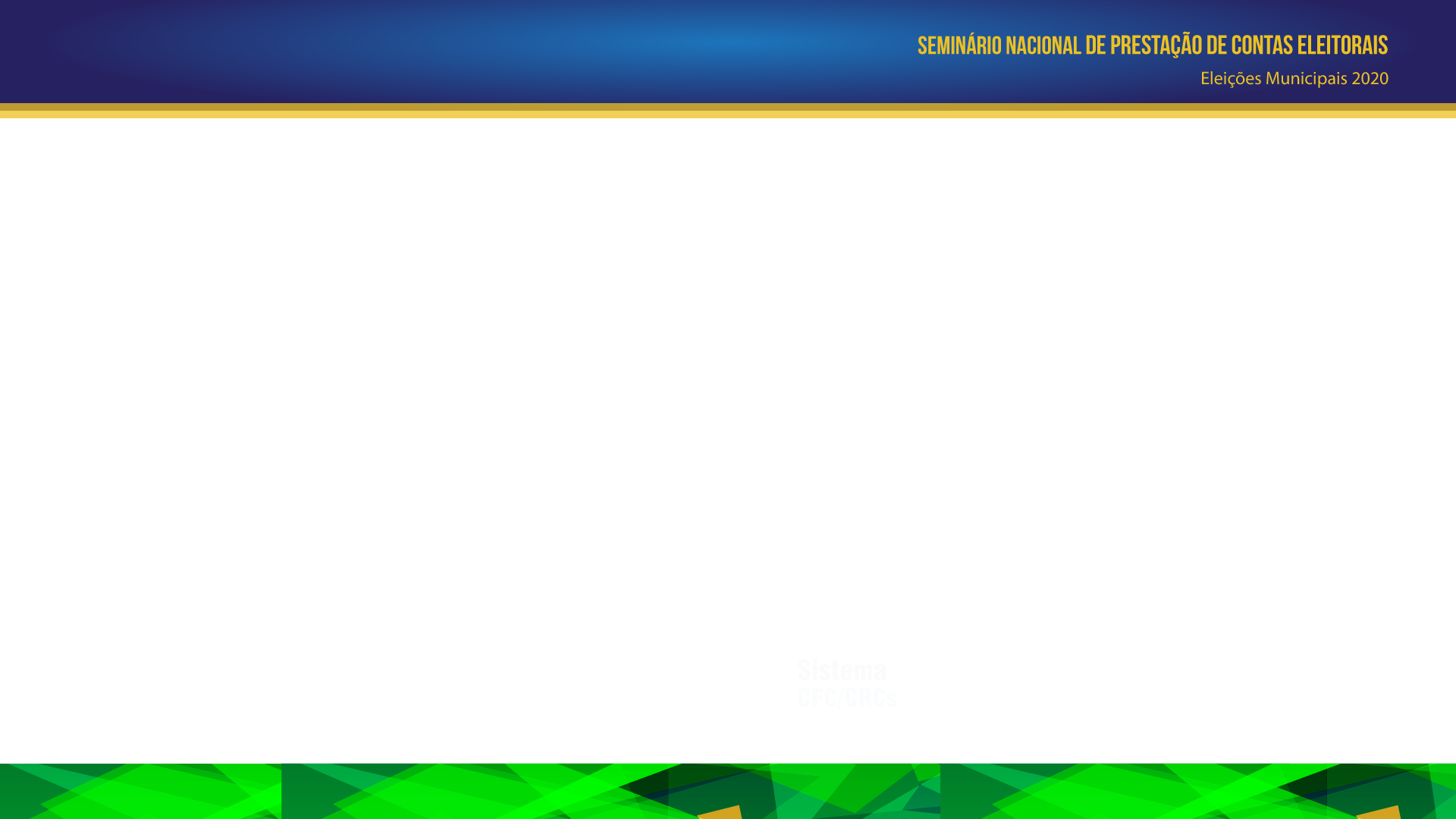 SPCE-Cadastro 2020
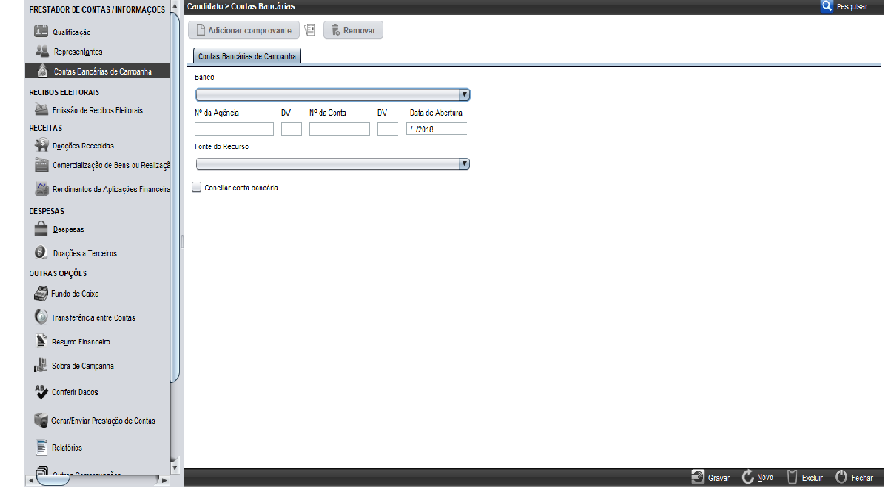 Conta Bancária
Não Haverá alteração. Atentar para cadastrar todas as contas abertas para o candidato obedecendo a real data de abertura da conta.
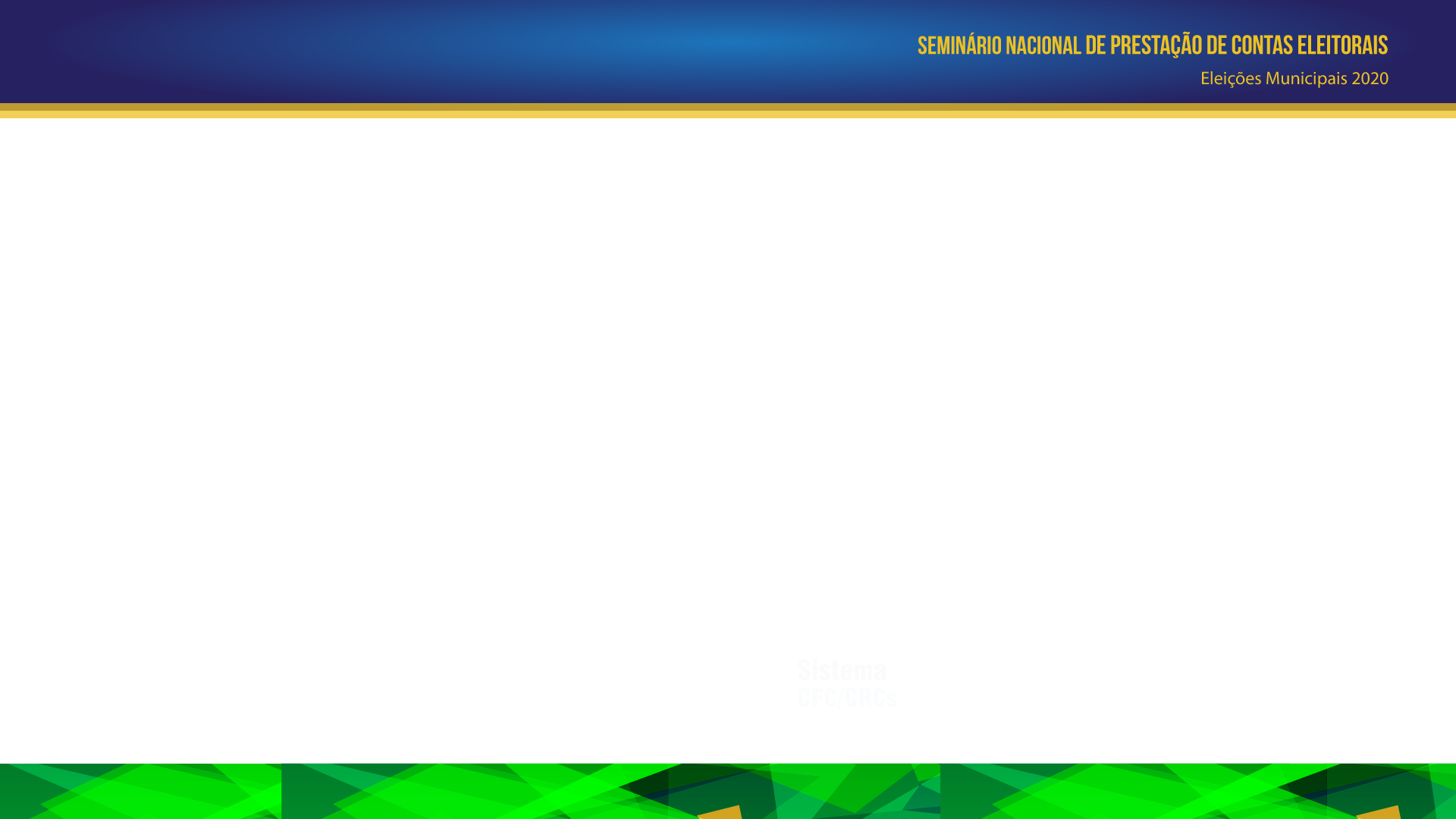 SPCE-Cadastro 2020
Recibos Eleitorais
Modificações na impressãode Recibos Eleitorais paracorrigir quebra de leiaute na apresentação de informaçõesdo Prestador de Contas
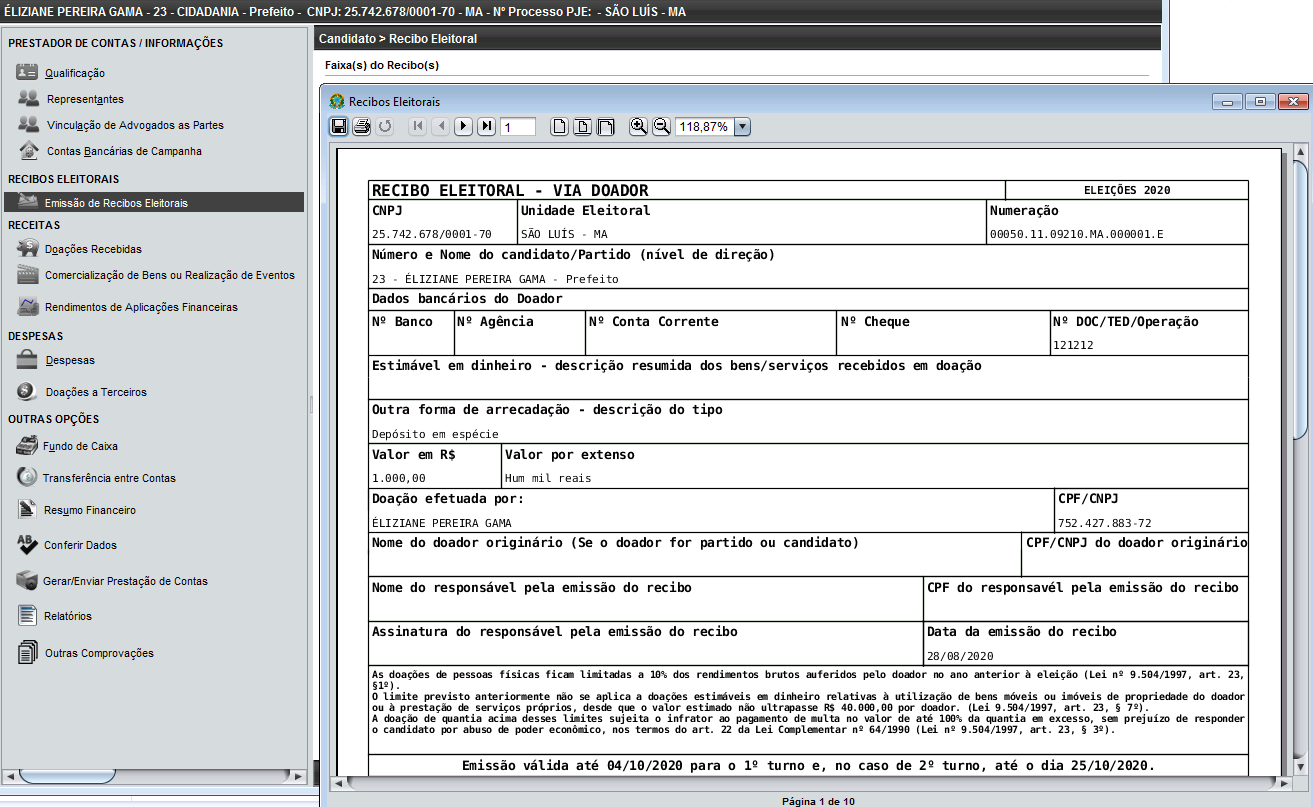 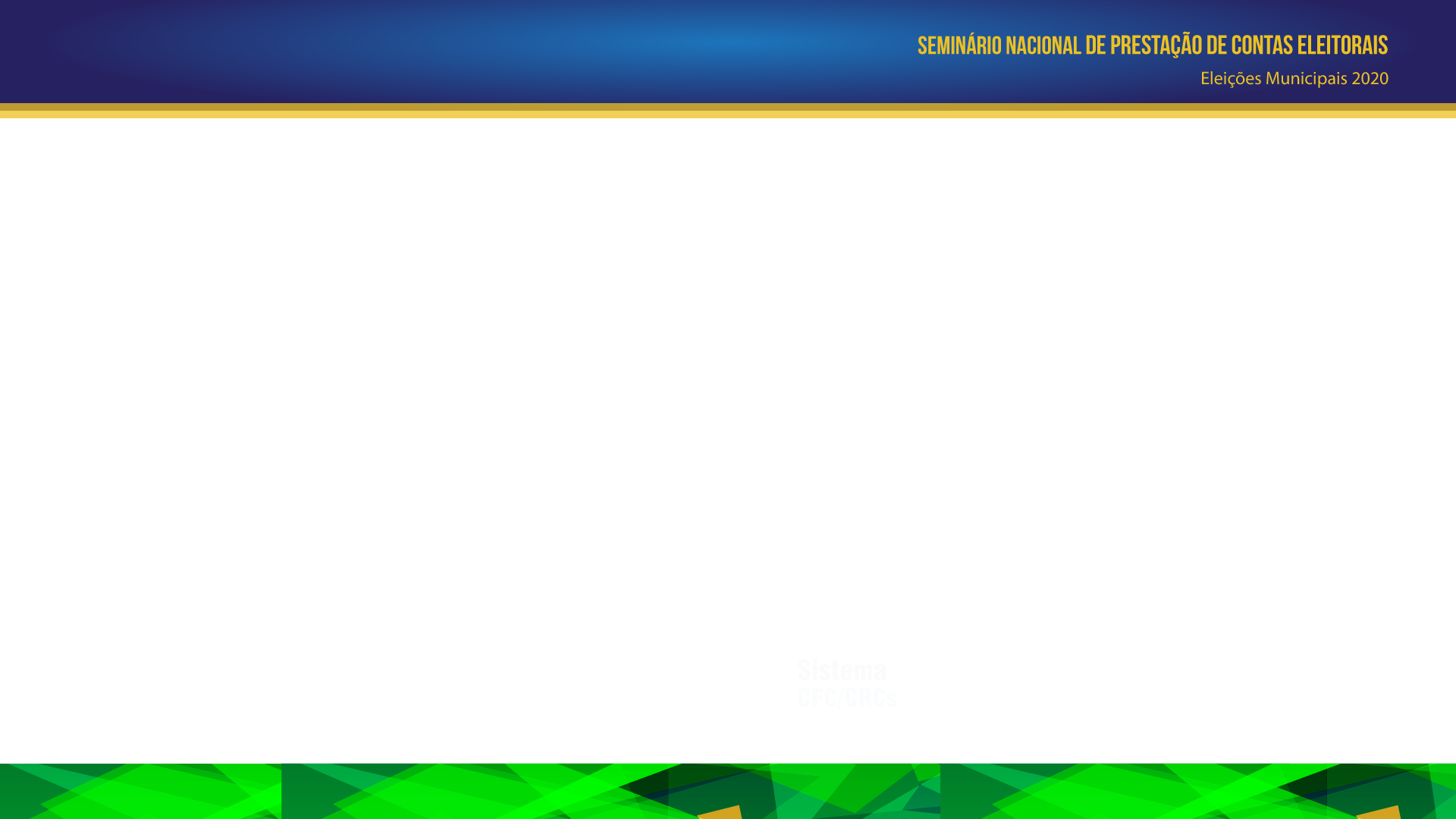 SPCE-Cadastro 2020
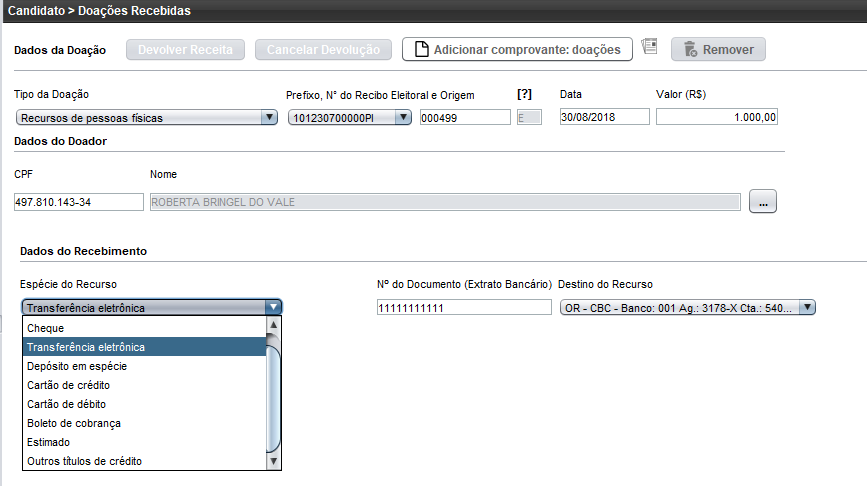 RECEITA
LANÇAMENTOS
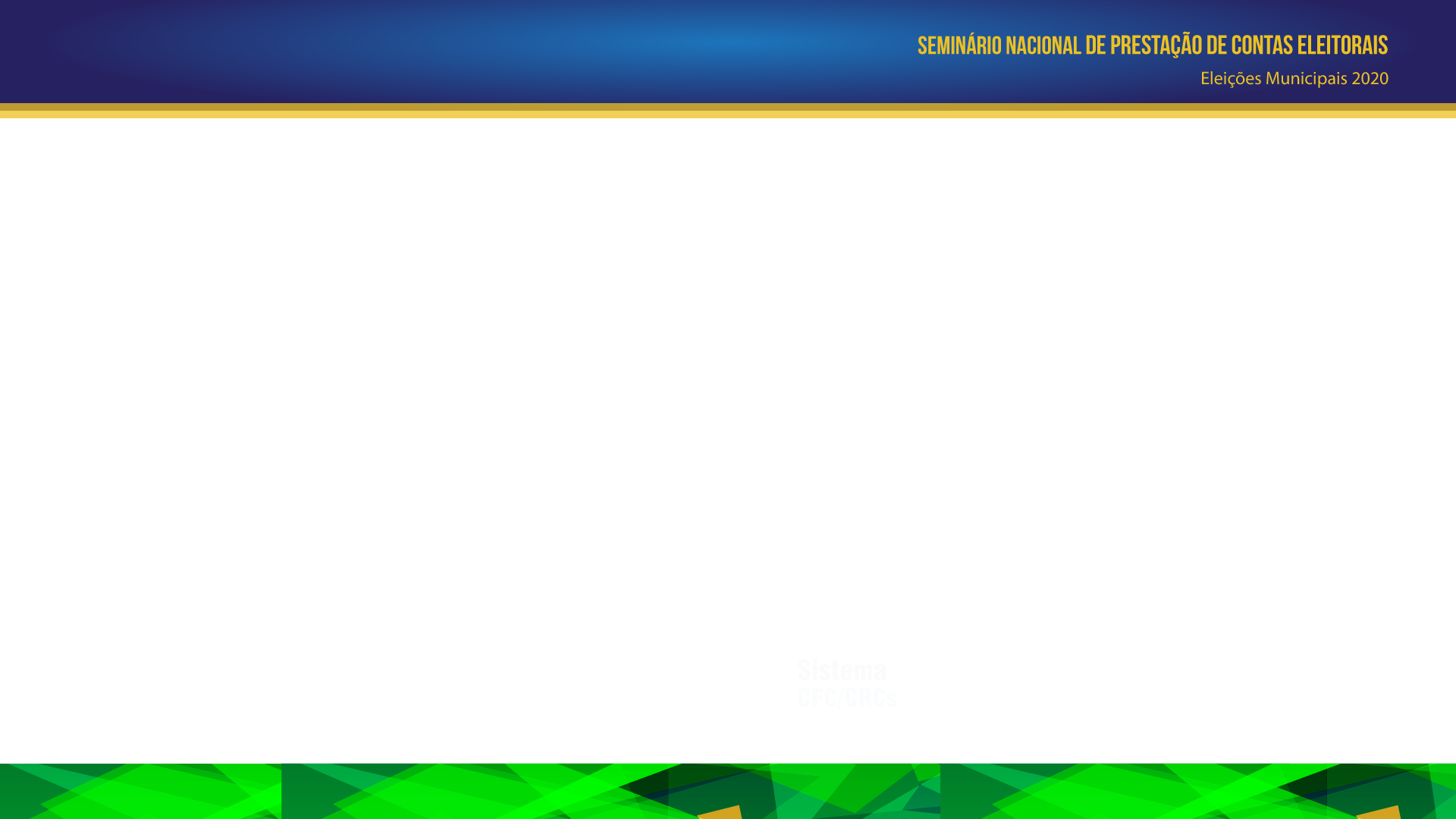 SPCE-Cadastro 2020
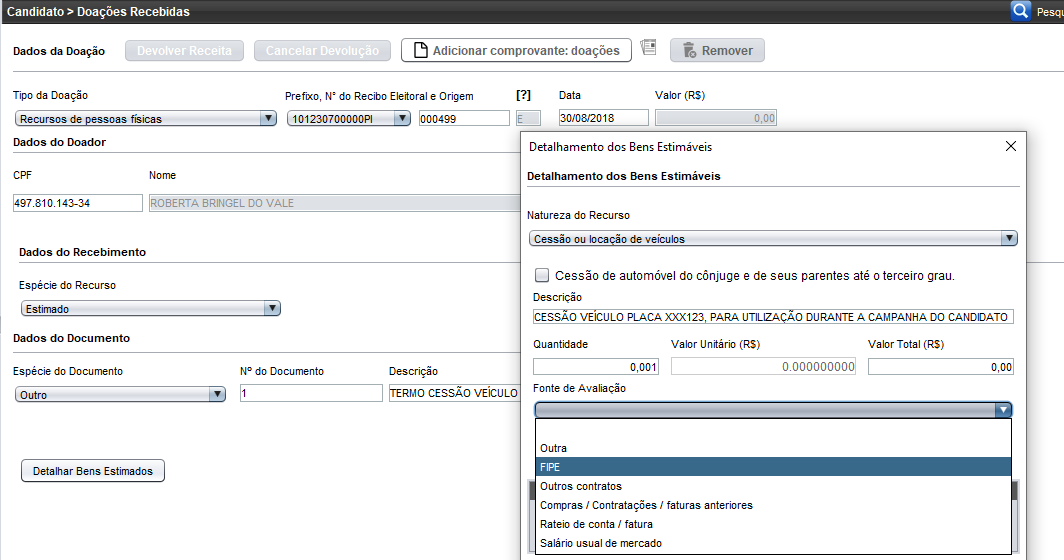 RECEITA
LANÇAMENTOS
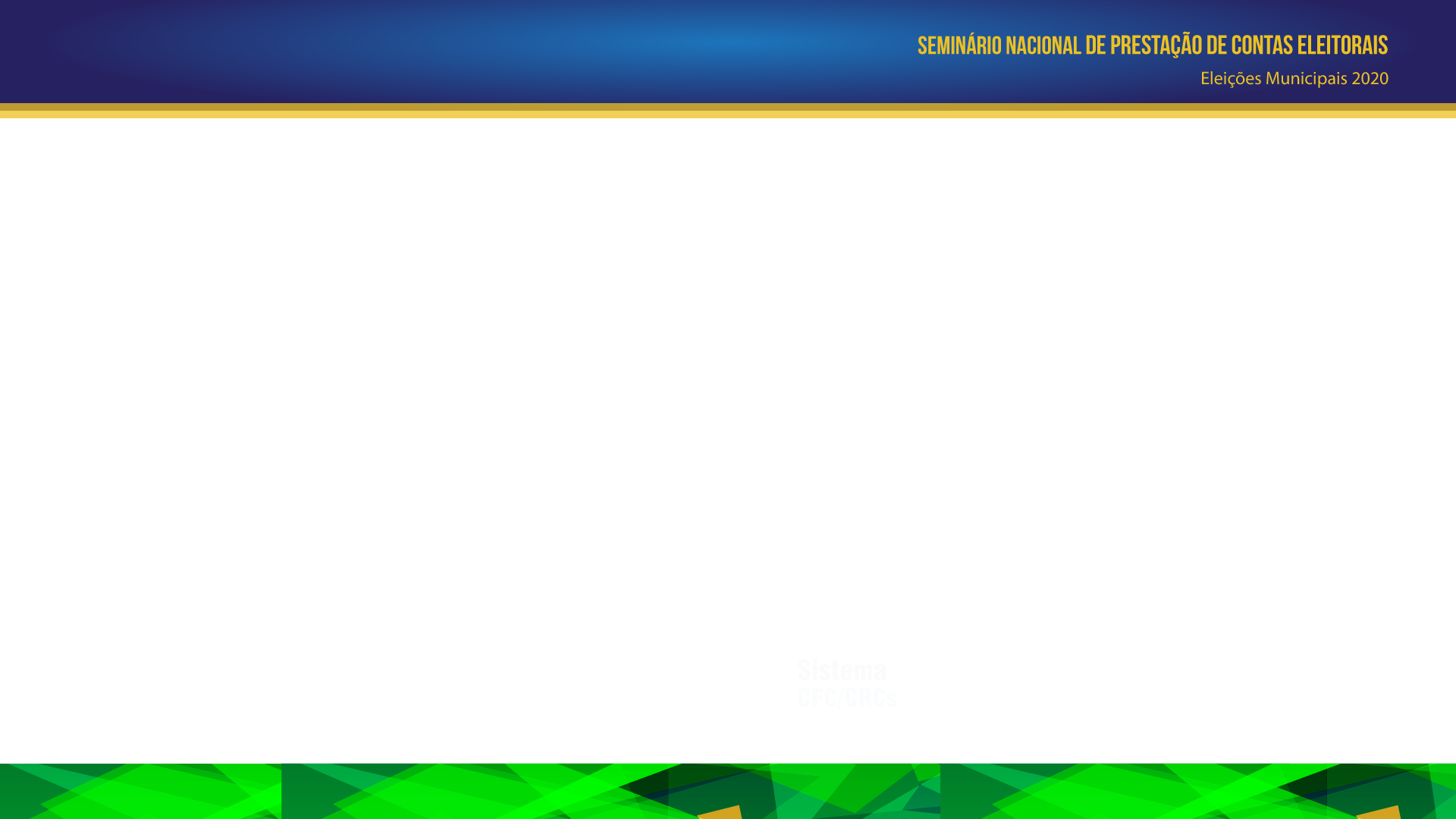 SPCE-Cadastro 2020
Receitas
Doações Recebidas
Importar dados de Financiamento Coletivo
Foi aumentado o nº de caracteres do campo “documentobancário”
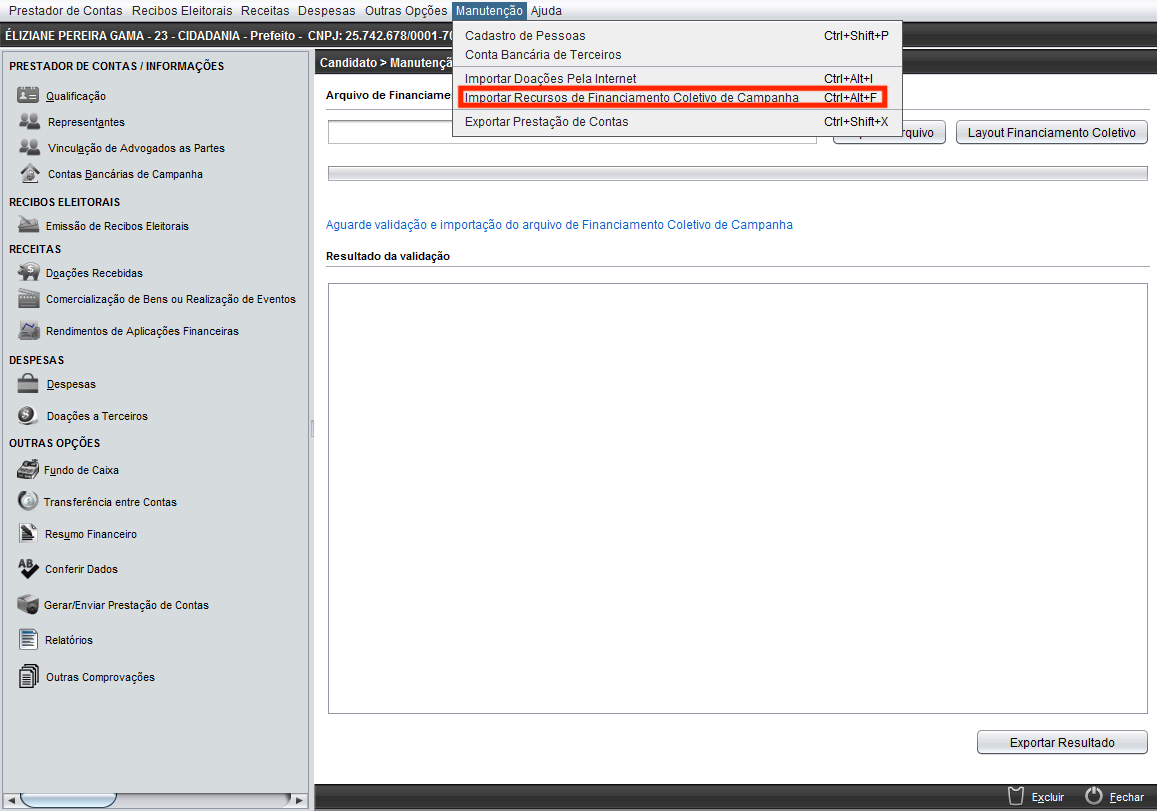 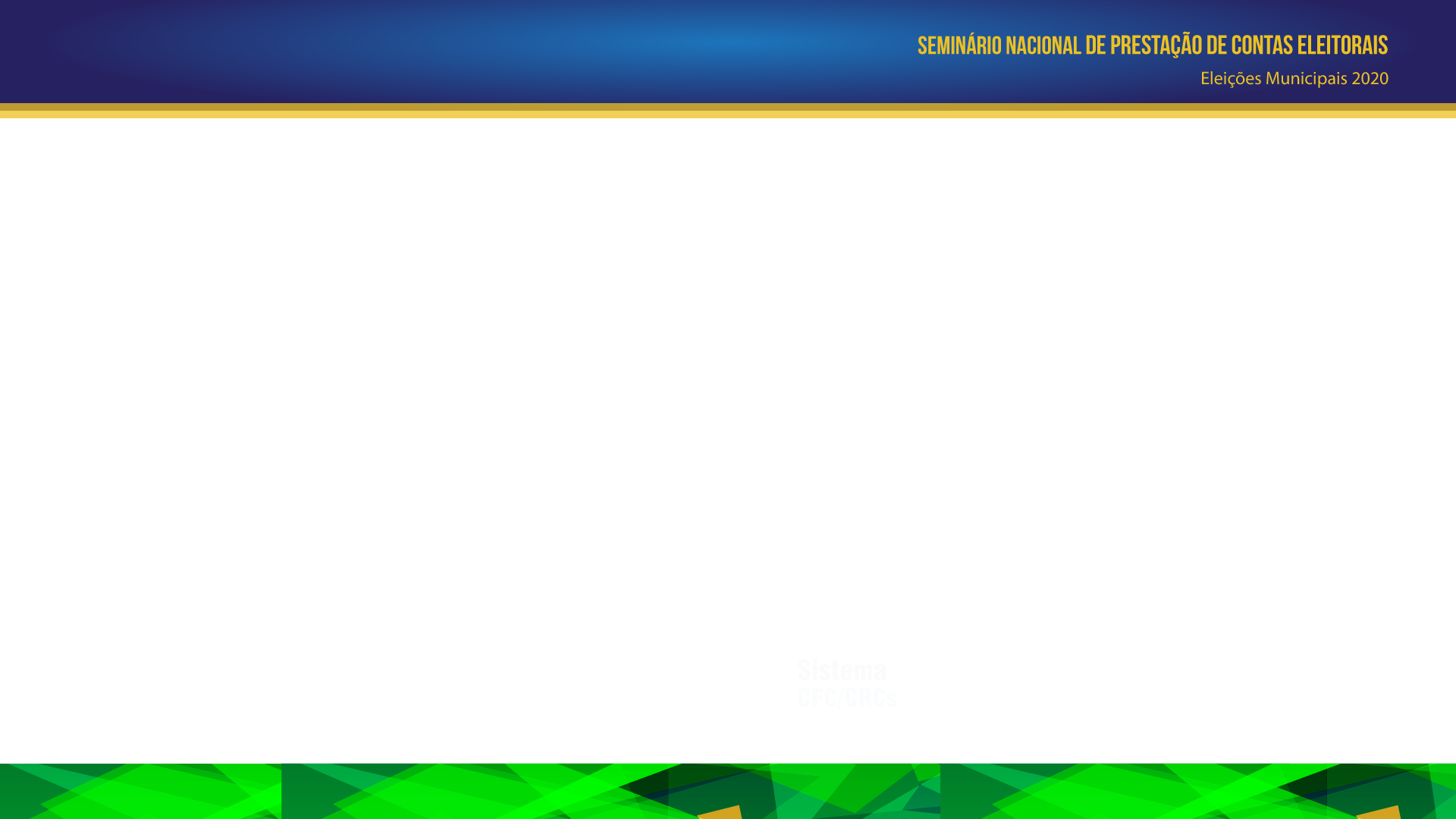 SPCE-Cadastro 2020
Receitas
Doações Recebidas
Alerta para impedir a devolução de receitasde FinanciamentoColetivo,uma vez queesta ação não é permitida
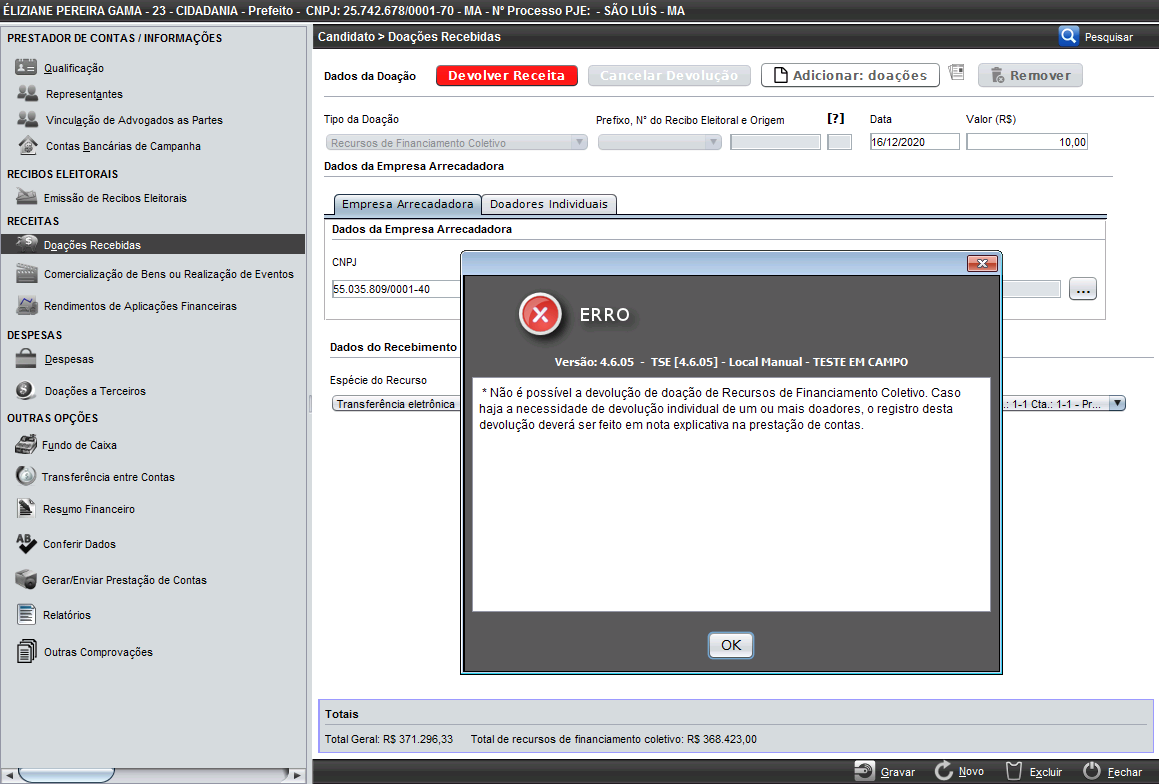 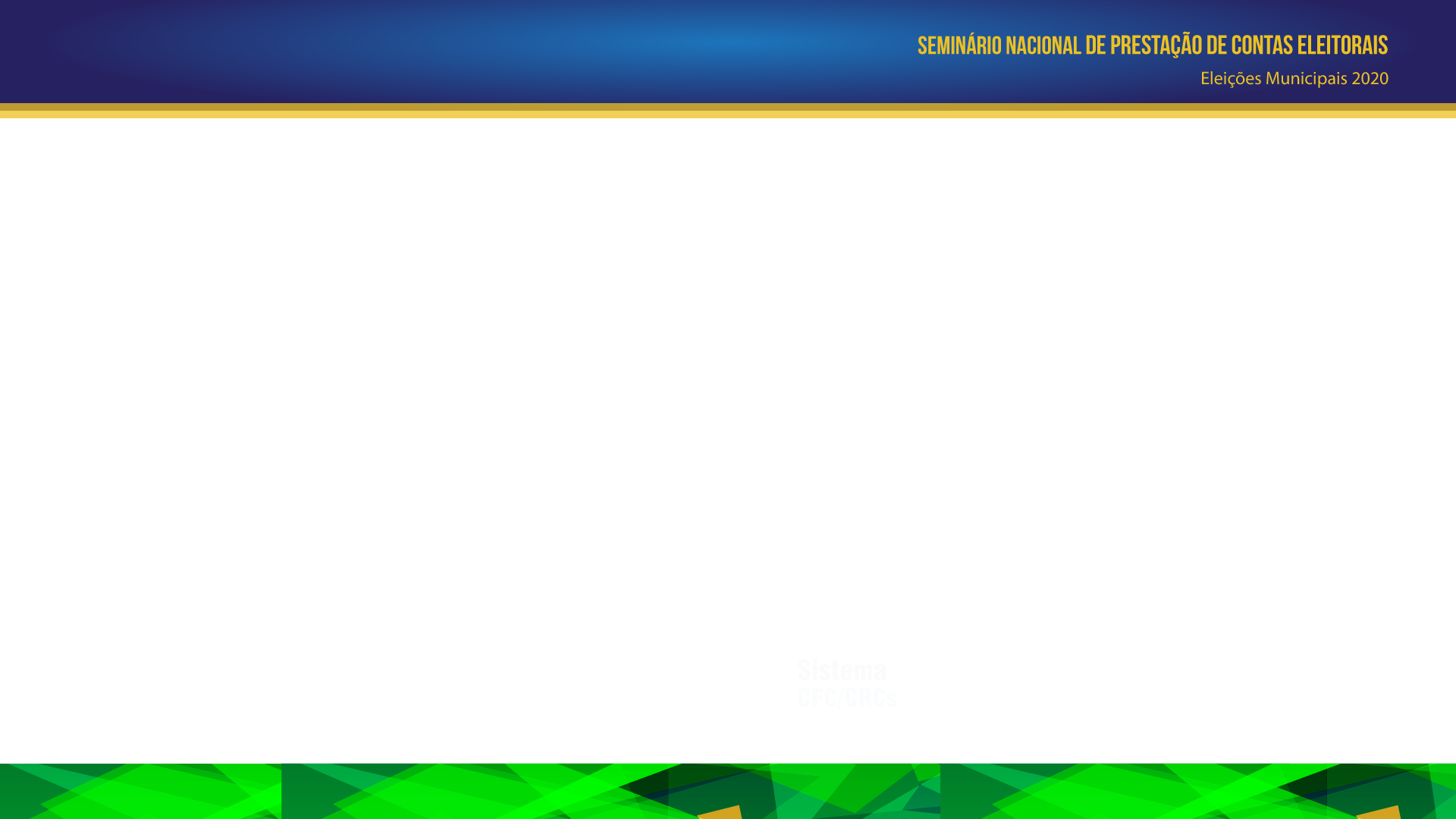 SPCE-Cadastro 2020
Receitas
Comercialização de Bens ou Realização de Eventos
Inclusão da opção delançamento do Evento do tipo Carreata
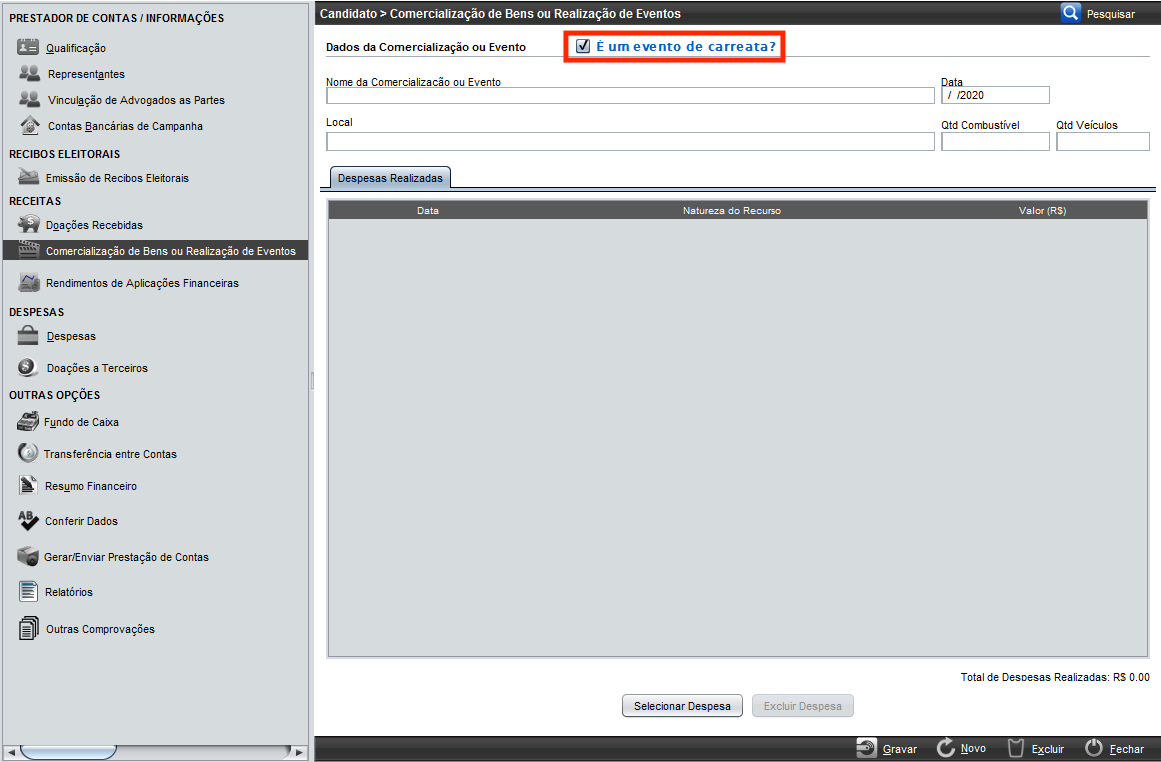 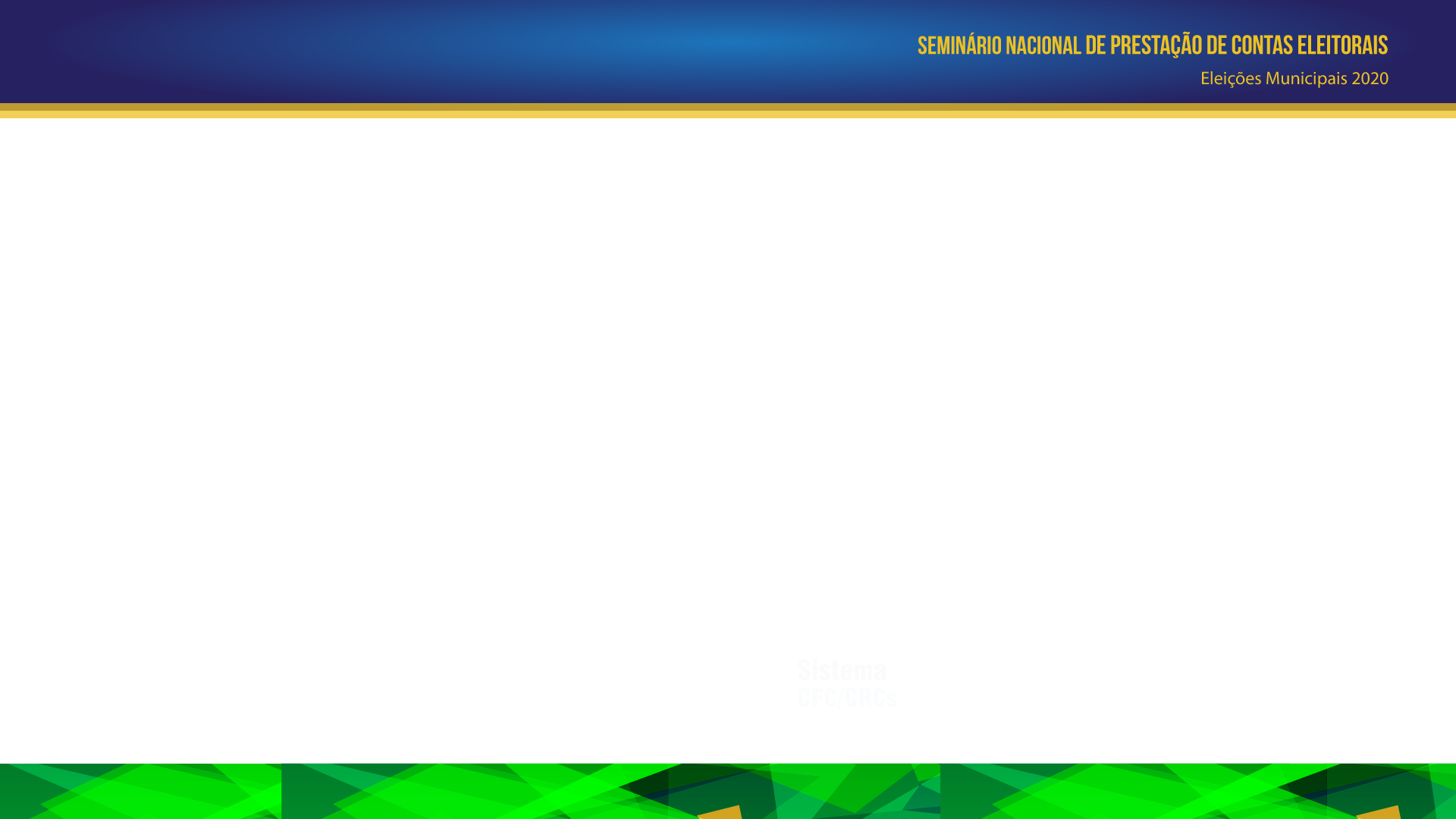 SPCE-Cadastro 2020
Despesas
Cadastro de Despesas
Inclusão das informações deplaca de veículo para despesas e receitas que estejam vinculadas aos tipos de contas abaixo:
- Despesas com publicidade por carros de som.- Cessão/locação de veículos.- Aquisição/doação de bens móveis ou imóveis
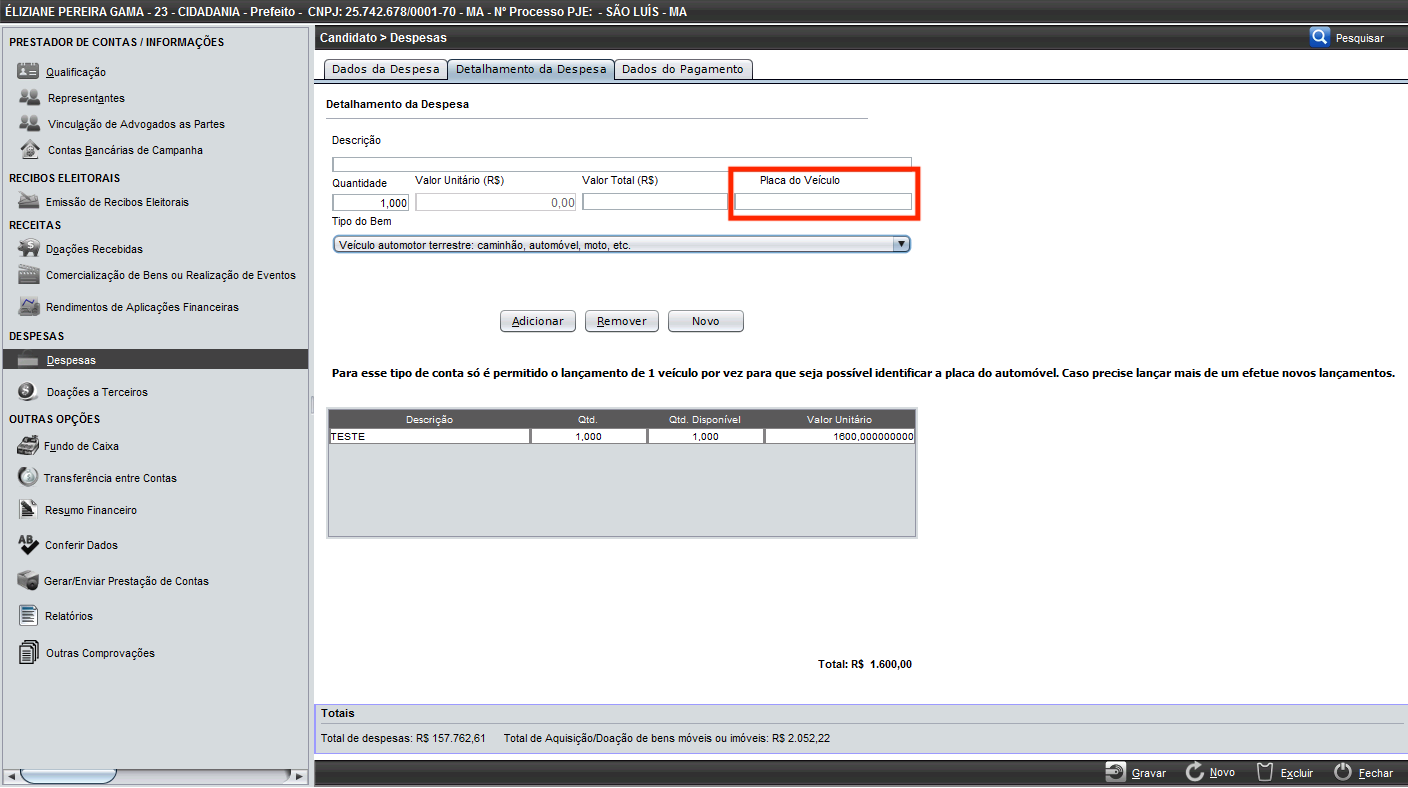 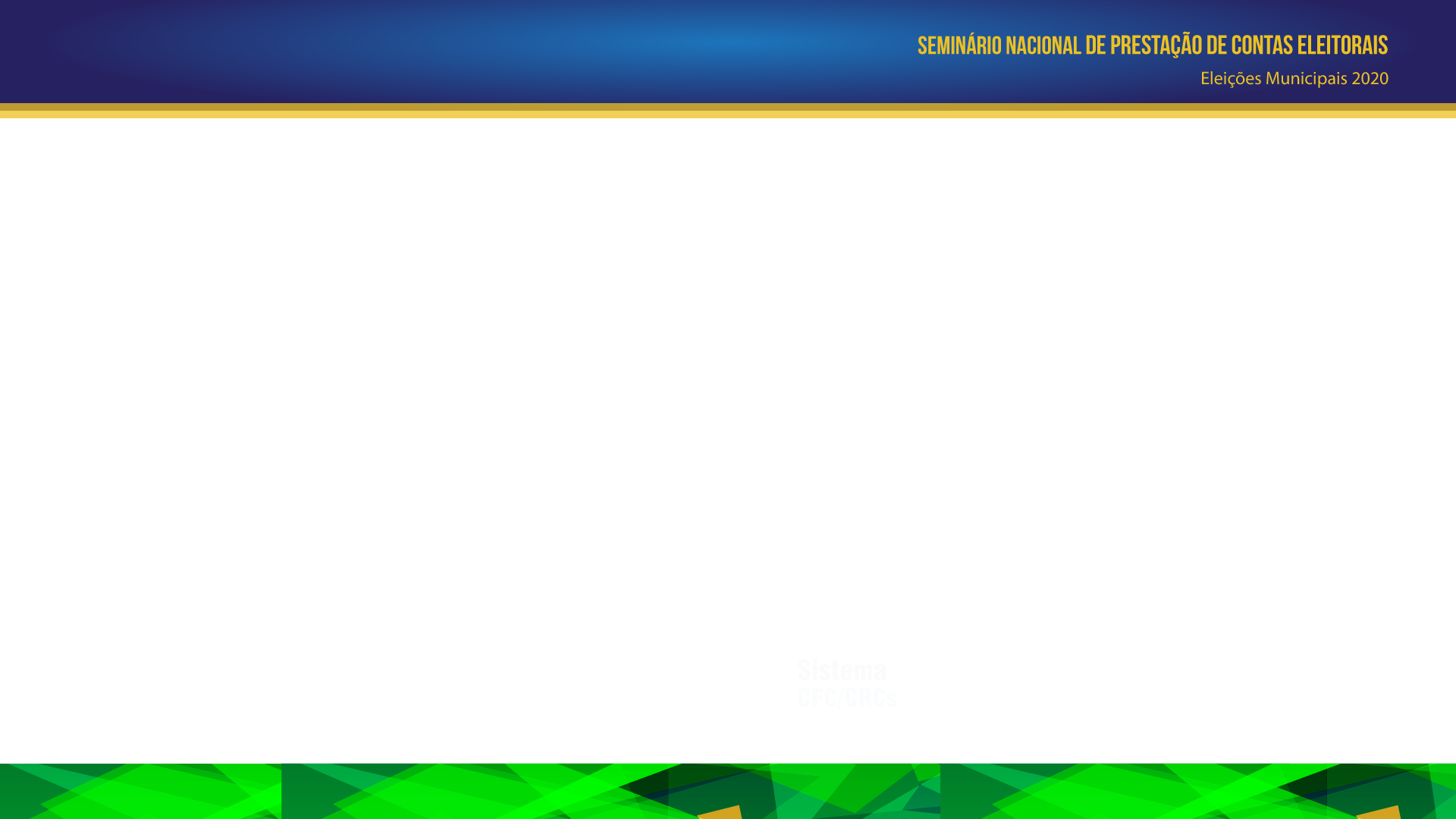 SPCE-Cadastro 2020
Despesas
Cadastro de Despesas
Foram criadas contas específicas paragastos advocatícios e contábeis e relatórios específicos para esses gastos.

A Resolução nº 23.607/2019definiu
Art. 4º § 5  Os gastos advocatícios e de contabilidadereferentes a consultoria, assessoria e honorários,relacionados à prestação de serviços em campanhas eleitorais e em favor destas, bem como em processo judicial decorrente de defesa de interesses decandidato ou partido político, não estão sujeitos alimites de gastos ou a limites que possam impordificuldade ao exercício da ampla defesa (Lei n° 9.504/1 997, art. 18-A, parágrafo único)
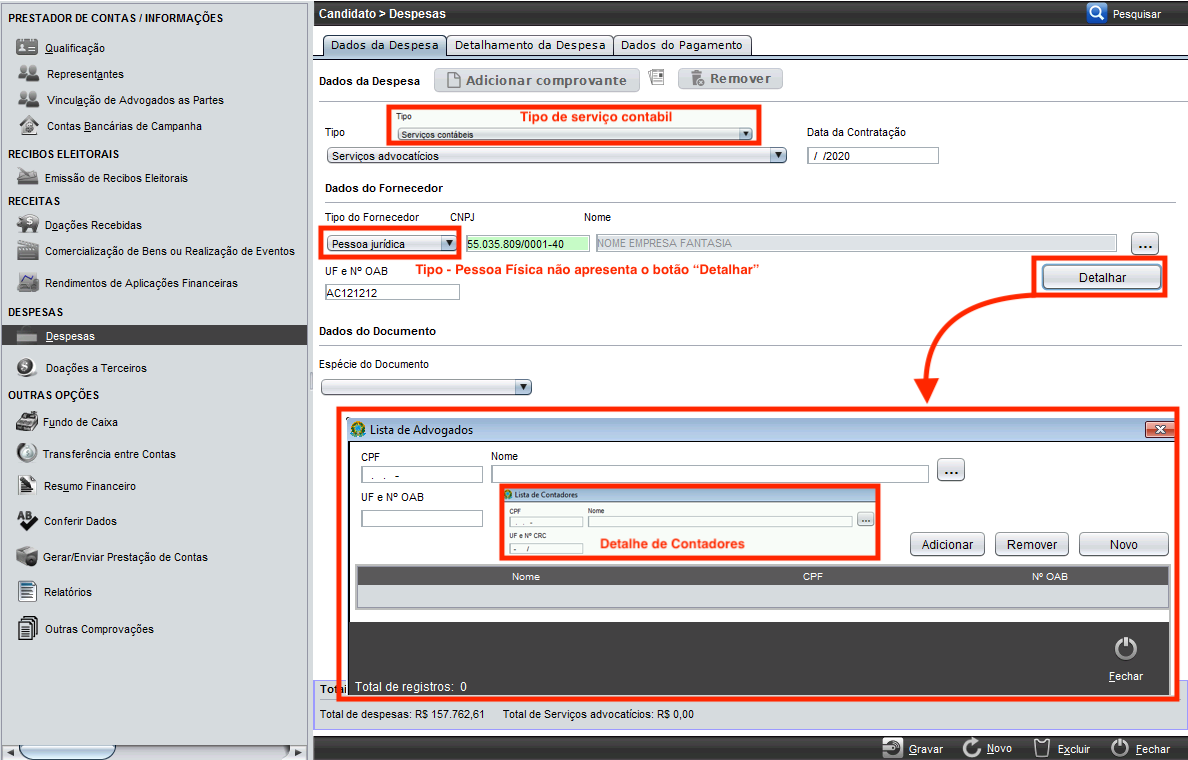 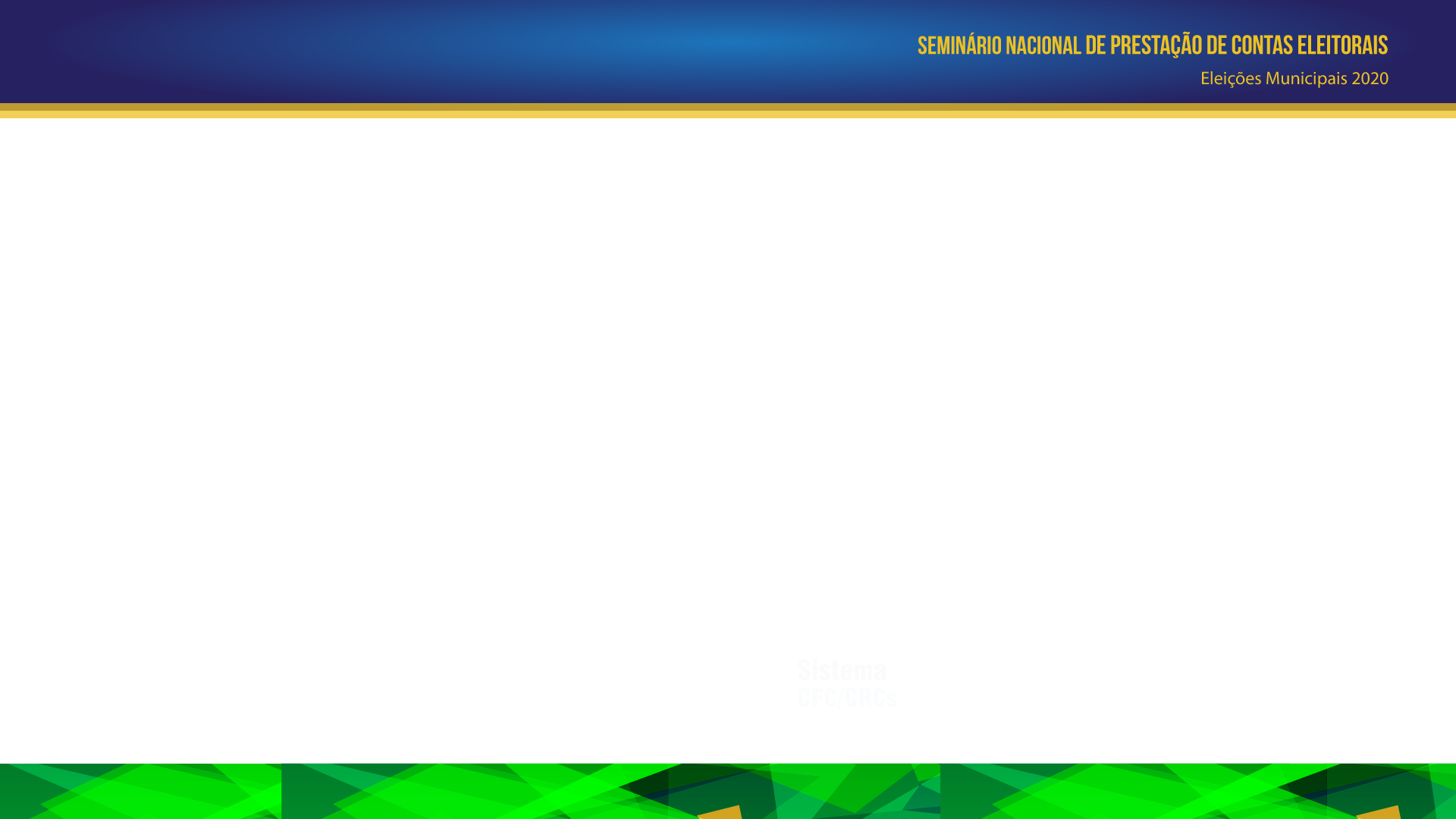 SPCE-Cadastro 2020
Despesas
Cadastro de Despesas
Ajuste para permitir asubstituição de arquivosde comprovação dedespesas.
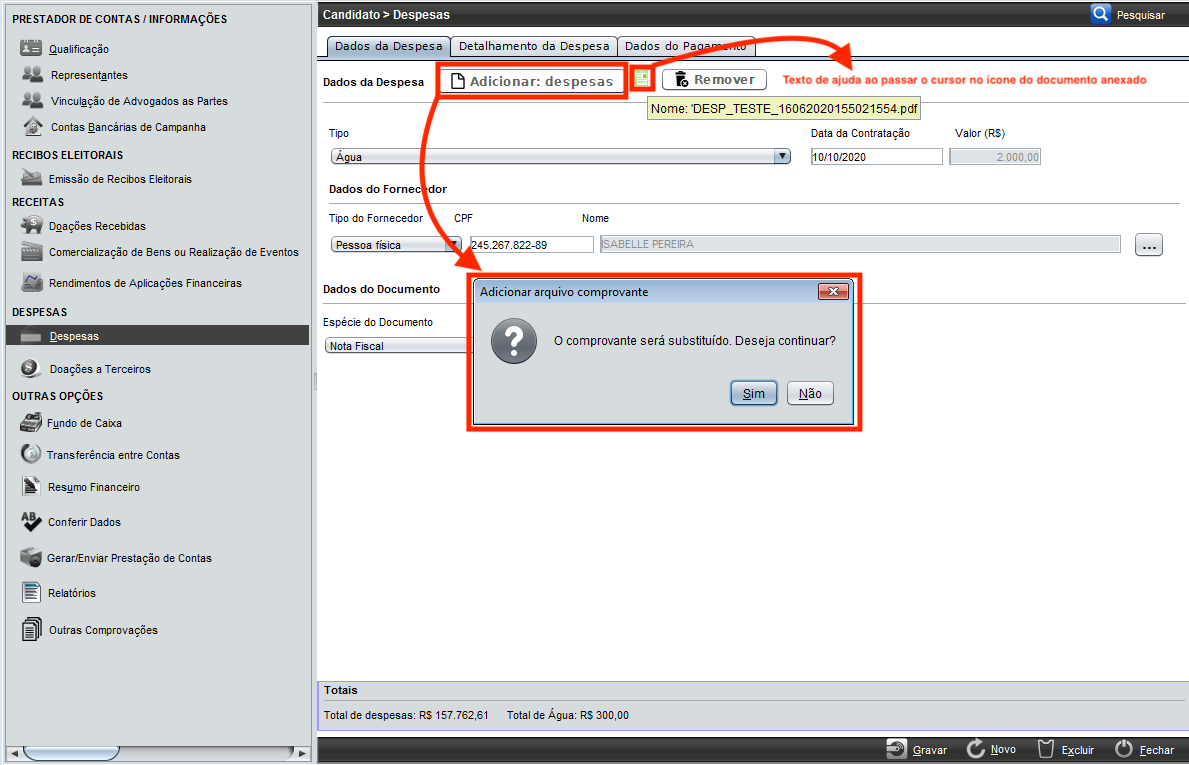 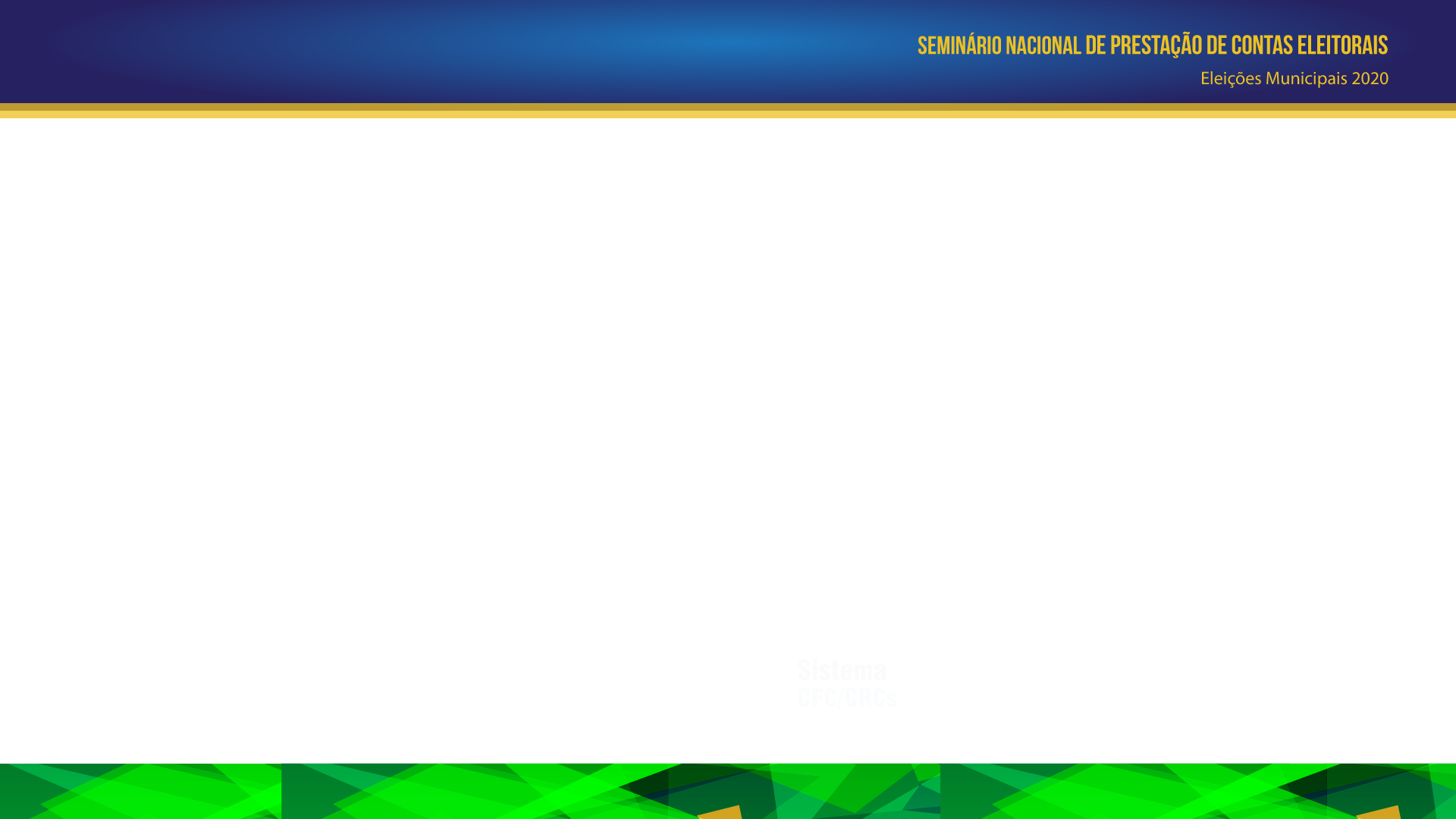 SPCE-Cadastro 2020
Despesas
Cadastro de Despesas
Inclusão de um novo tipode despesa paraGeradores de Energia
resolução 23.607/2019 Art.35 parágrafo
§ 11. Os gastos com combustível são considerados gastos eleitorais apenas na hipótese de apresentação de documento fiscal da despesa do qual conste o CNPJ da campanha, para abastecimento de:
III - geradores de energia, decorrentes da locação ou cessão temporária devidamente comprovada na prestação de contas, com a apresentação de relatório final do qual conste o volume e valor dos combustíveis adquiridos em na campanha para este fim.
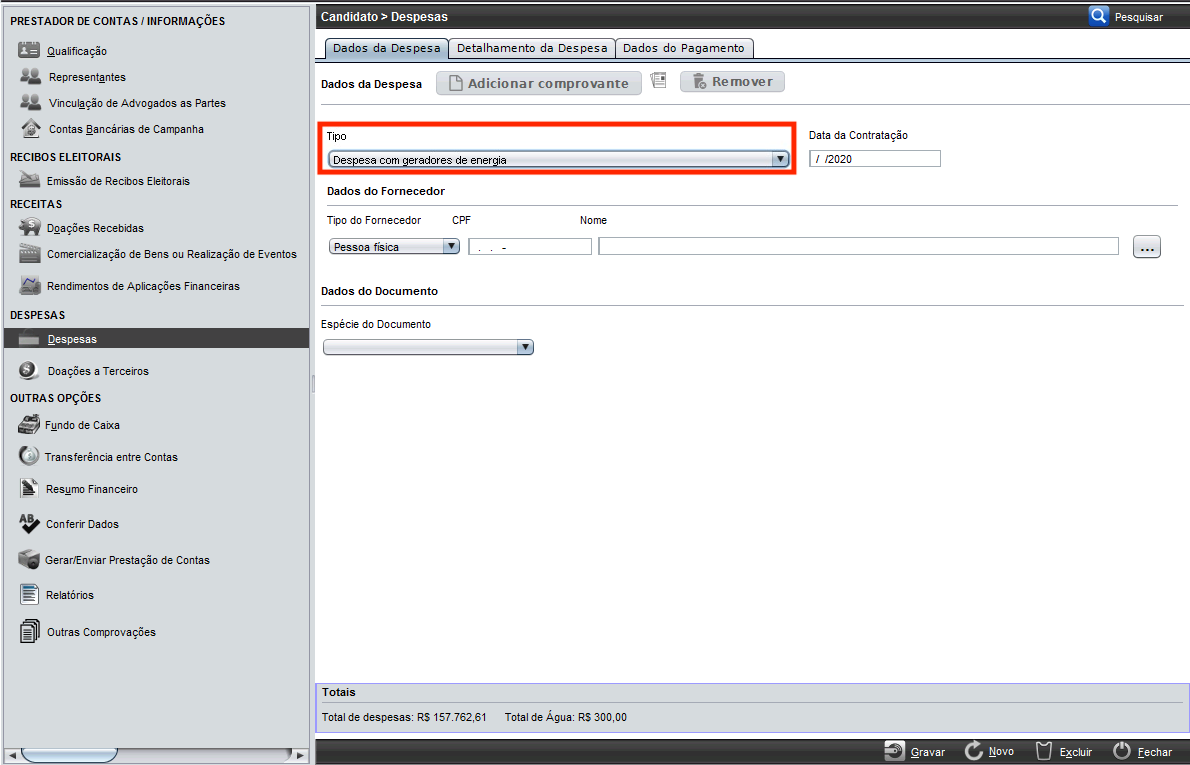 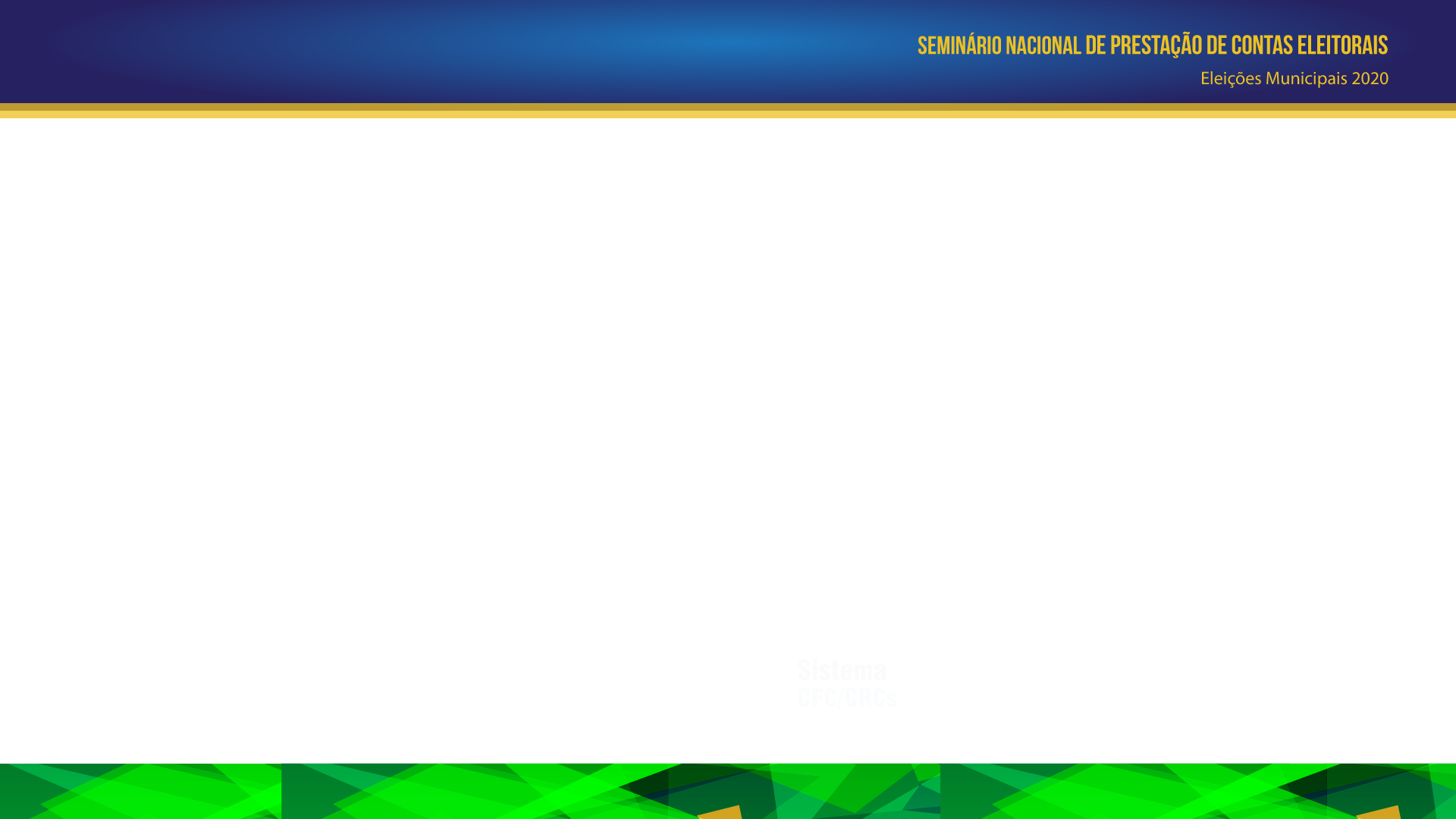 SPCE-Cadastro 2020
Despesas
Cadastro de Despesas
Inclusão da forma depagamento ”cartãode débito”.
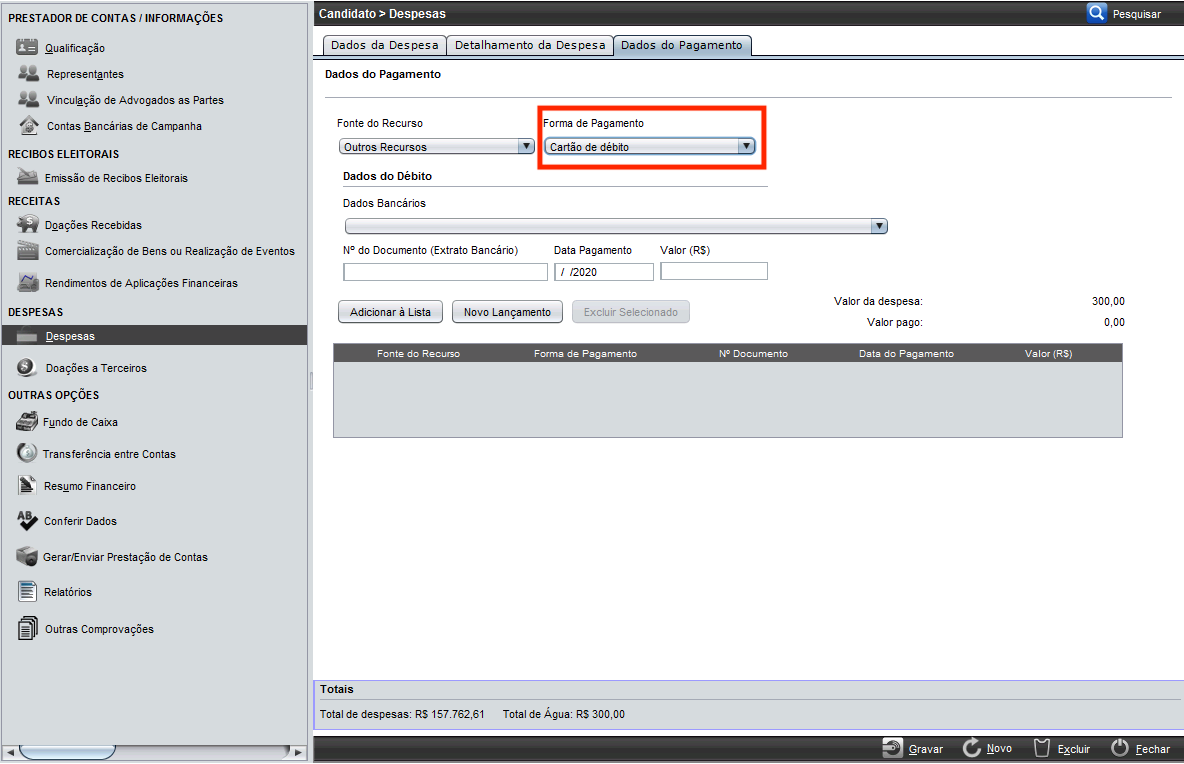 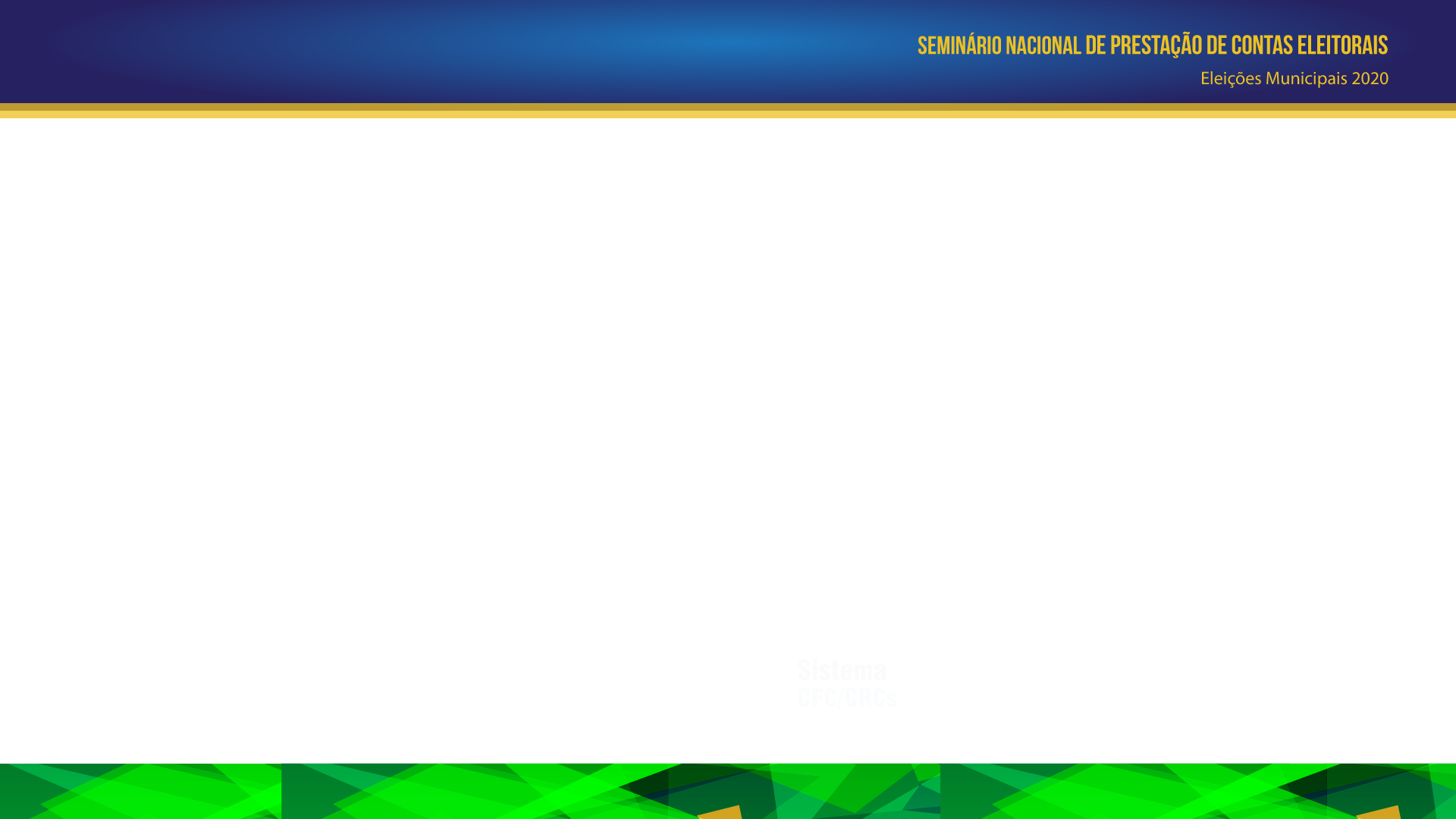 SPCE-Cadastro 2020
e-mail: bringel4@Hotmail.com
                      Instagram: @robertabringelcontabilidade